ESERCIZI DI MATEMATICA
ANDREA MELONE
y ≥0
x ≥ 0
y + 2x ≤  4
ESERCIZIO N. 1
Rappresenta graficamente l’insieme congiunto delle soluzioni del sistema di disequazioni:
SCRIVO L’ EQUAZIONE e LE CONDIZIONI INIZIALI
y + 2x =  4
SE y = 0       x = 2
SE x = 0       y = 4
DISEGNO DA TABELLA E RIPORTO I VALORI
PUNTO T= 0;4
PUNTO K= 2;0
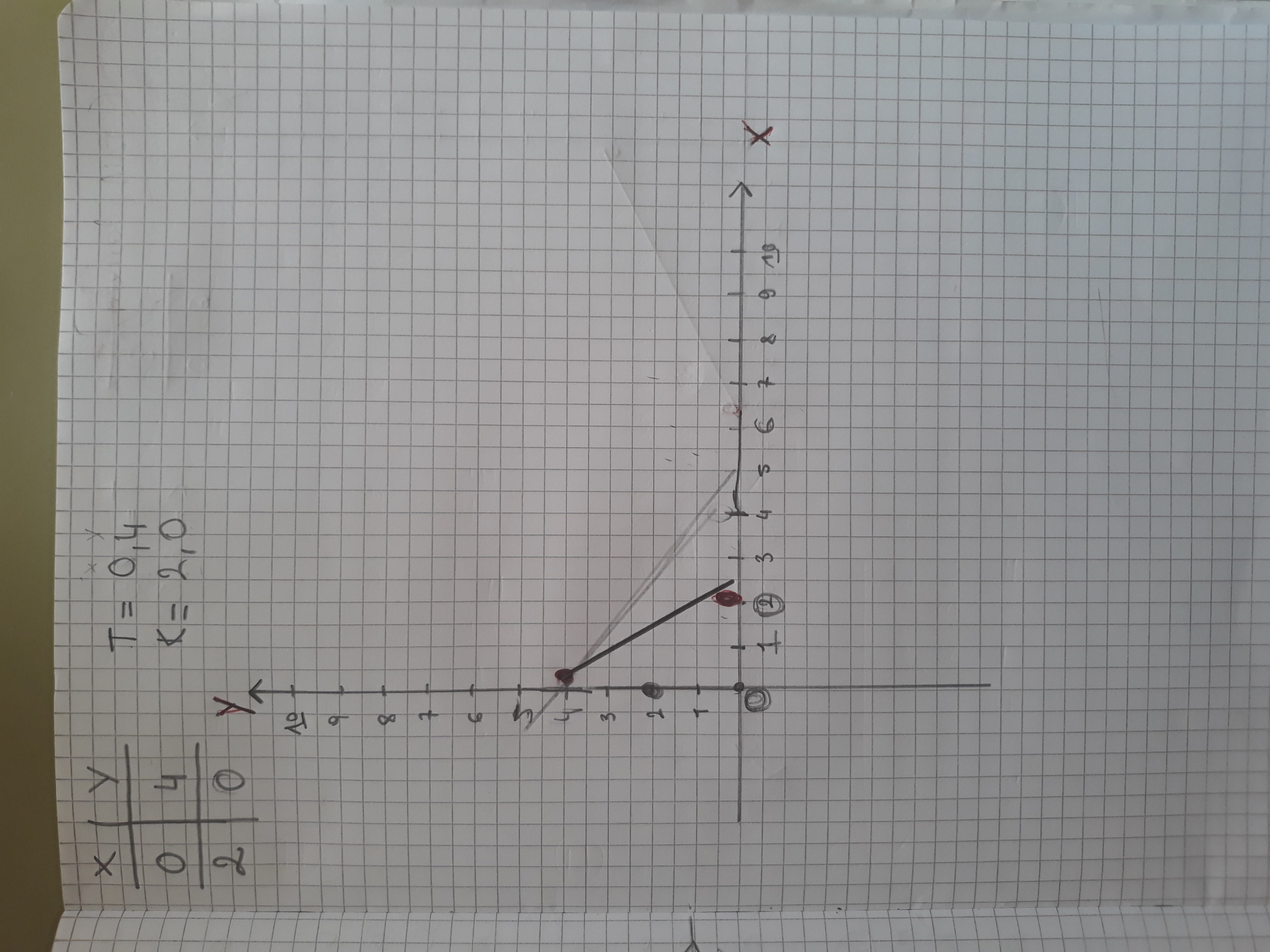 DISEGNO IL PIANO CARTESIANO E LA RETTA
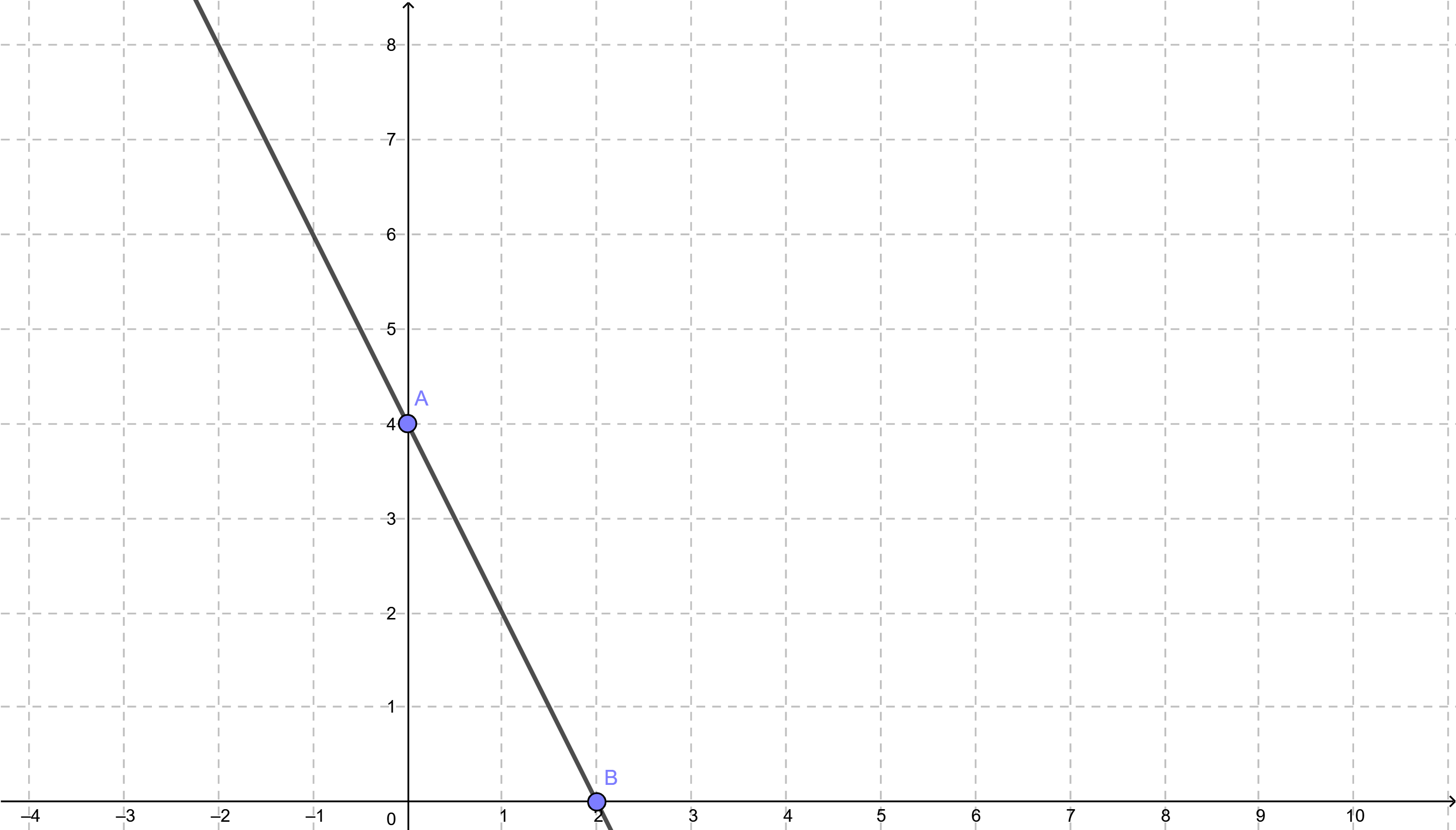 SOLUZIONE:
REGIONE AMMISSIBILE
T
K
y ≥0
x ≥ 0
2y + x ≤  6
ESERCIZIO N. 2
Rappresenta graficamente l’insieme congiunto delle soluzioni del sistema di disequazioni:
SCRIVO L’ EQUAZIONE e LE CONDIZIONI INIZIALI
2y + x =  6
SE y = 0       x = 6 
SE x = 0       y = 3
DISEGNO DA TABELLA E RIPORTO I VALORI
PUNTO T= 0;3
PUNTO K= 6;0
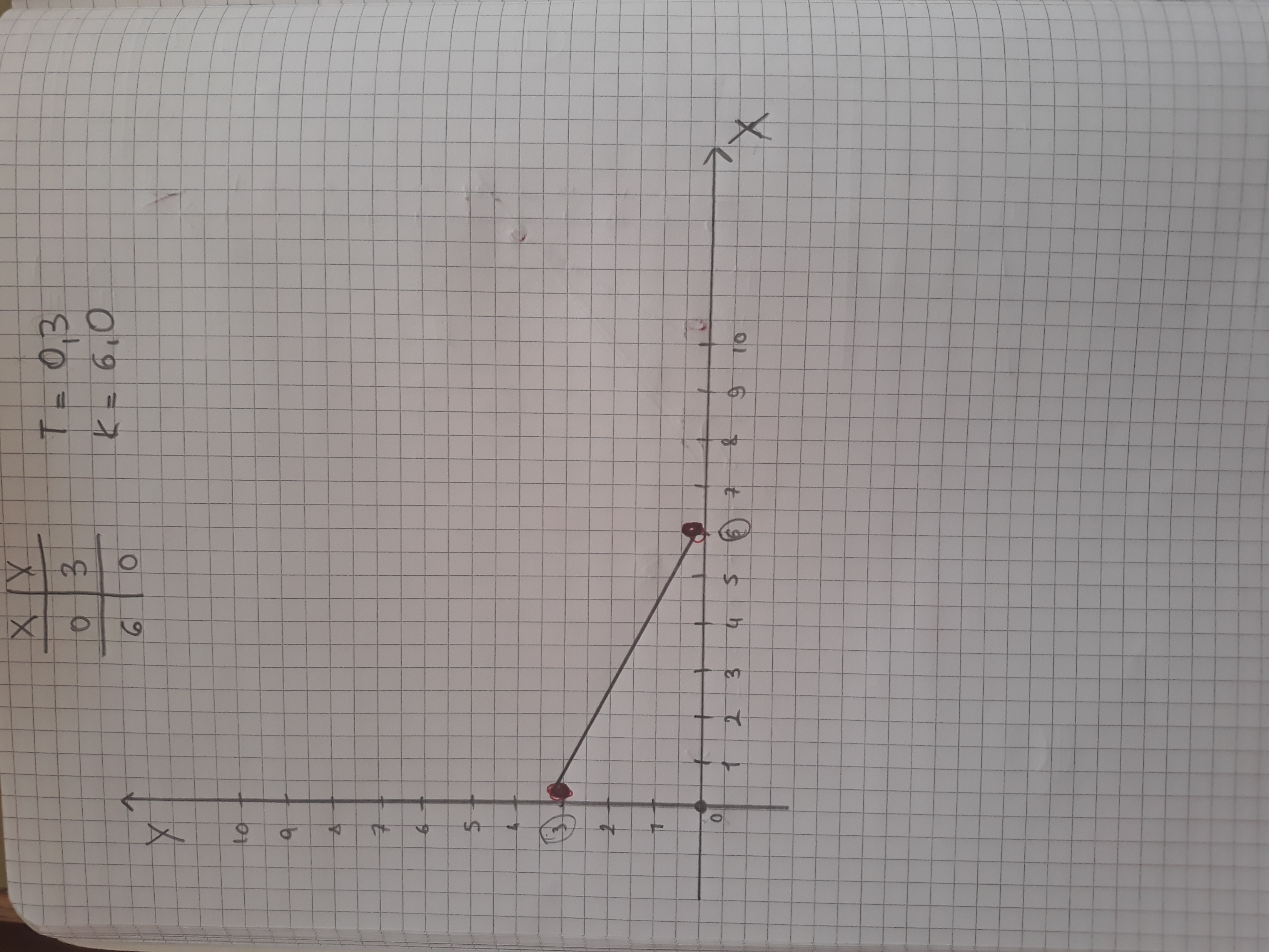 DISEGNO IL PIANO CARTESIANO E LA RETTA
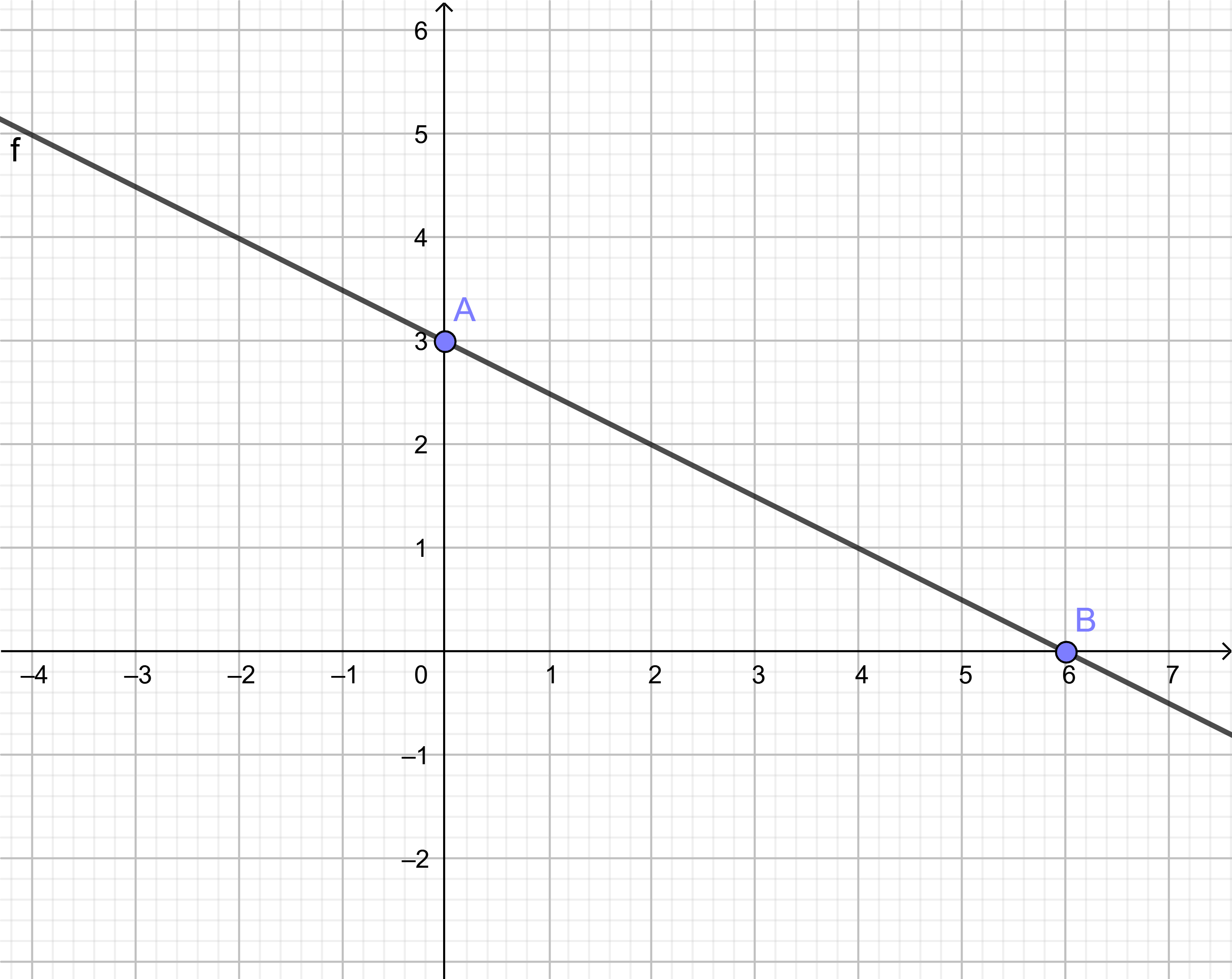 SOLUZIONE:
REGIONE AMMISSIBILE
T
K
y ≥0
x ≥ 0
y + 2x ≤  10
ESERCIZIO N. 3
Rappresenta graficamente l’insieme congiunto delle soluzioni del sistema di disequazioni:
SCRIVO L’ EQUAZIONE e LE CONDIZIONI INIZIALI
y + 2x = 10
SE y = 0       x = 5  
SE x = 0       y= 10
DISEGNO DA TABELLA E RIPORTO I VALORI
PUNTO T= 5;0
PUNTO K=0;10
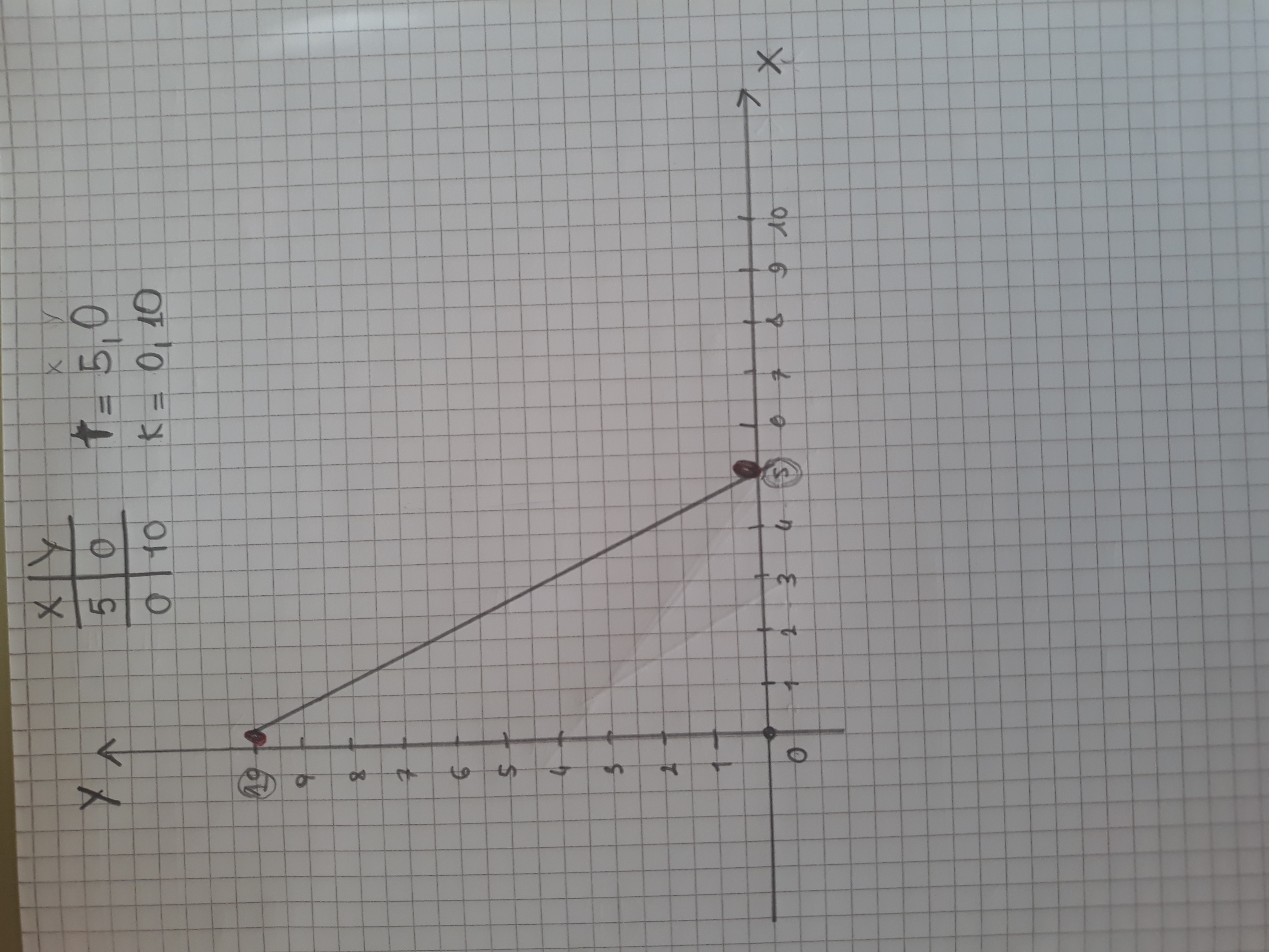 DISEGNO IL PIANO CARTESIANO E LA RETTA
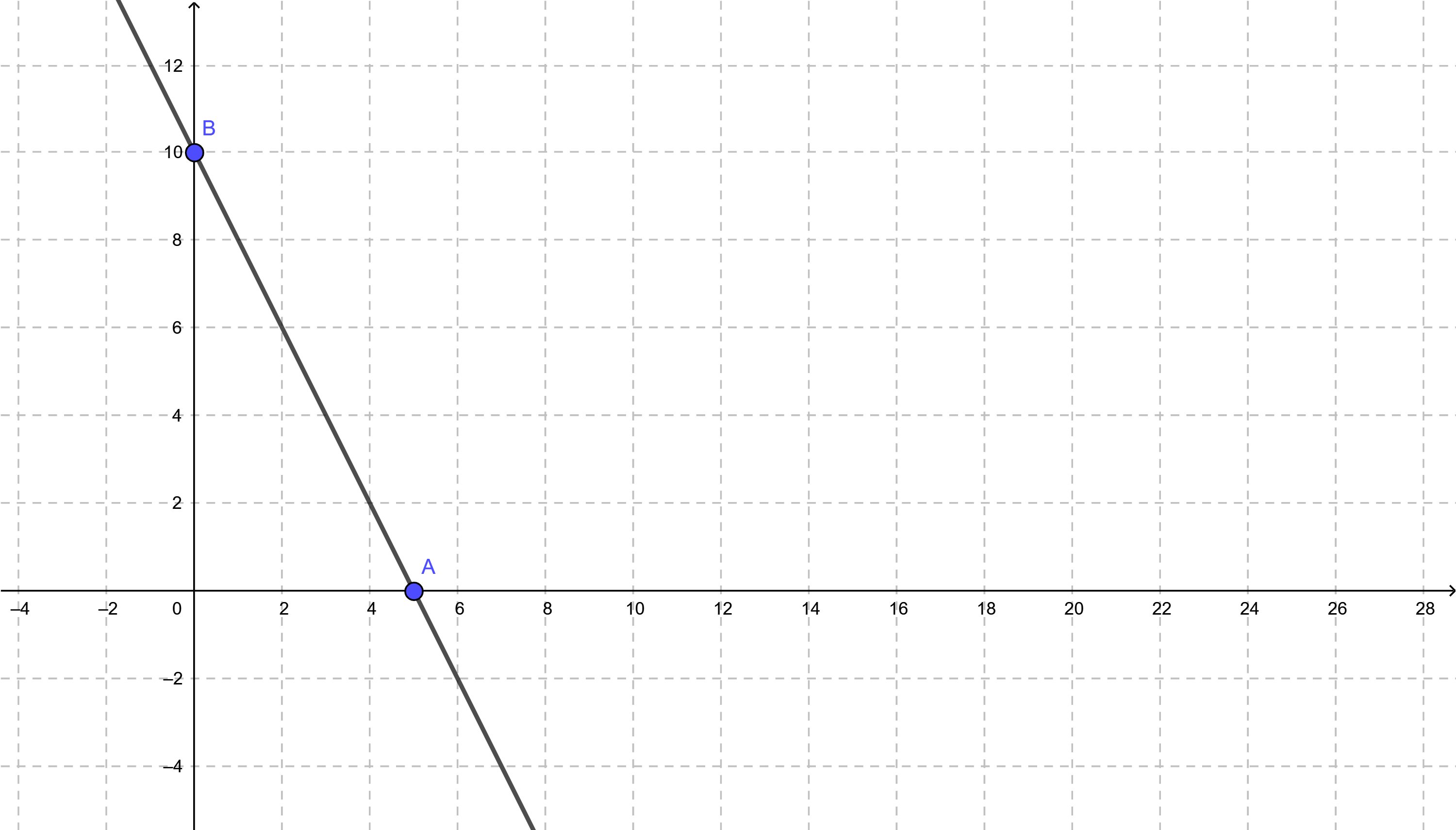 K
SOLUZIONE:
REGIONE AMMISSIBILE
T